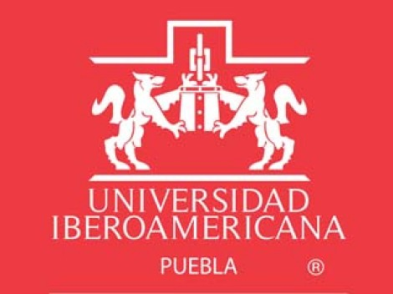 Análisis de políticas públicas en educación básica de personas jóvenes y adultas. Un caso comparativo entre México y Brasil
II Coloquio de Investigación educativa
Raúl Valdés Cotera
contenidos
Introducción
Metodología
Marco Teórico
Resultados
Principales hallazgos
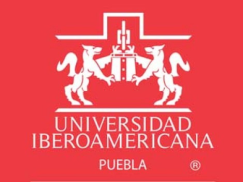 Introducción
Situación actual de la EPJA.- Sin acceso a formación millones de personas, principalmente las que se encuentran en situación de mayor vulnerabilidad. 
Objetivo.- Analizar el proceso de implementación de las políticas públicas en la educación básica de jóvenes y adultos en Brasil y México, en los primeros diez del presente siglo a través de los principales programas gubernamentales. 
Aportar elementos que permitan identificar las principales políticas declaradas y su correspondencia con lo que sucede en la realidad. 
Contribuir a entender las características de los actores y su acción colectiva
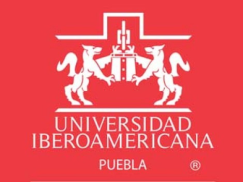 Análisis de políticas públicas en educación básica de personas jóvenes y adultas. Un caso comparativo entre México y Brasil
Introducción
[Speaker Notes: La educación de personas jóvenes y adultas (EPJA) se identifica comúnmente con las actividades orientadas a subsanar las desventajas educativas, sociales, económicas y culturales de la población de 15 años o más que no ha terminado la educación básica o que busca elevar sus competencias para acceder a las demandas laborales, de ciudadanía y de desarrollo en general. 

A pesar de su importancia, enfrenta obstáculos que han impedido el desarrollo de todo su potencial, quedando así sin acceso a formación millones de personas, principalmente las que se encuentran en situación de mayor vulnerabilidad. Ello evidencia, las dificultades de la EPJA para responder, en términos de cobertura, calidad y equidad, a las demandas políticas que le fueron confiadas.
Objetivo
Con el objeto de analizar el proceso de implementación de las políticas públicas en la educación básica de jóvenes y adultos en Brasil y México, en específico de sus principales programas gubernamentales, se desarrolló una investigación que prestara especial atención al papel de las ideas de los distintos actores que participan en el proceso. 
Al analizar el subsistema de la EPJA situado en el nivel macro, la investigación muestra a partir de un análisis comparado entre Brasil y México, la implementación de las políticas públicas de la educación básica de personas jóvenes y adultas a través de sus principales programas en los primeros diez años del presente siglo. También contribuye a un entendimiento más comprensivo de las características de los actores y su acción colectiva en función de la efectividad de las políticas en el contexto latinoamericano.]
Revisión de la literatura
La producción de investigación en el campo de la EPJA ha mantenido un avance constante en los últimos años.
Cuestionar viejas conceptualizaciones y plantear innovaciones educativas desde el conocimiento y la experiencia.
Realizar balances críticos para trazar el estado del arte 
Menor avance en políticas públicas y en estudios comparados

La investigación es por tanto:
Una contribución innovadora a la implementación de la política desde la perspectiva de las redes de política.
Un aporte al análisis de los estudios comparados
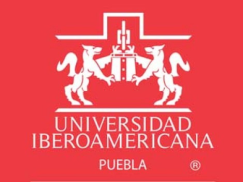 Análisis de políticas públicas en educación básica de personas jóvenes y adultas. Un caso comparativo entre México y Brasil
Introducción
[Speaker Notes: La producción de investigación en el campo de la EPJA ha mantenido un avance constante en los últimos años, cuestionando viejas conceptualizaciones y en la búsqueda teórica y práctica que plantea innovaciones educativas desde el conocimiento y la experiencia.
En este contexto, se identifican los esfuerzos por realizar balances críticos para trazar el estado del arte de la educación de adultos (Haddad, 1988). 

A partir de la revisión de la literatura, puede afirmarse que la investigación ofrece una contribución innovadora a la implementación de la política desde la perspectiva de las redes de política, dado que no se ha encontrado en la literatura de EPJA un enfoque teórico similar. Esto implica ofrecer un análisis de las políticas desde la perspectiva de la multiplicidad de actores y no bajo la dependencia de uno solo, pero también la posibilidad de centrar el análisis en el nivel macro e incluir algunos aspectos en el nivel meso y micro de la política. Por último, siendo que la investigación aborda los casos de Brasil y México, también contribuye al análisis de los estudios comparados.]
Metodología
Para comprender las creencias, valores y cooperación de los actores, se seleccionó un  estudio:

cualitativo 
carácter exploratorio (inductivo y recurrente) 
análisis comparado entre dos países
enfoque híbrido o de sintetizadores. 

Entrevistas semi-estructuradas a más de 40 responsables de la implementación de la EPJA en diferentes sectores y niveles de gobierno.
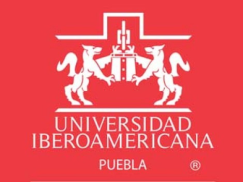 Análisis de políticas públicas en educación básica de personas jóvenes y adultas. Un caso comparativo entre México y Brasil
Metodología
[Speaker Notes: Metodología 
Asumida la importancia de comprender las creencias, valores y cooperación de los actores se seleccionó un estudio de tipo cualitativo, de carácter exploratorio (inductivo y recurrente), de análisis comparado entre dos países y desde un enfoque híbrido o de sintetizadores. 
Cualitativo
Tanto los objetivos como las preguntas de la investigación sugieren un acercamiento a los fenómenos que rodean a los participantes en su medio para profundizar en sus experiencias, perspectivas, opiniones y significados, es decir, en la forma en que los participantes perciben la realidad. Este énfasis permite lograr una mejor comprensión de las creencias y valores, así como de la cooperación de los actores en un contexto particular, y ayuda a entender las interacciones entre individuos, grupos y colectividades. 
Exploratorio
Como lo ha mencionado en la revisión de literatura, el presente estudio debe proponerse como una investigación de carácter exploratorio (Sampieri, 2004) que, más allá de describir o correlacionar, se interese fundamentalmente en analizar lo que existe en terreno, dilucidar qué otros temas se deben analizar y desde qué perspectivas para que sean útiles en la renovación y comprensión de la problemática en el campo de EPJA.
Inductivo y recurrente 
La investigación se desarrolla a través de un proceso inductivo (de lo particular a lo general), en el que a partir de la exploración e información que se obtiene en el campo, se forjan perspectivas más generales (Sampieri, 2009). Es iterativo y recurrente, por lo que las distintas etapas (revisión de la literatura, muestra, recolección y análisis) son en realidad acciones que permiten profundizar más en el problema de investigación. 
Análisis comparado
La especificidad y profundidad del objeto de análisis puede tener la limitante de la generalización, sin embargo, en su favor, se ha considerado las condiciones por las que Brasil y México (análisis de dos casos) transitan en sus procesos de implementación para evitar el etnocentrismo y contrastar los avances de uno en relación al otro; para ello se examinan los conceptos, las creencias y la cooperación que quedan expuestos a distintas variables de contexto, tiempo y espacio (Marsh, 2010). Además, estimula la capacidad de aprender de los demás familiarizándose con su historia y cualidades únicas, así como reconociendo lo que comparte en común con otras sociedades; de esta manera, logra aminorar los peligros de implementar a ciegas (Bulcourf y Cardozo, 2008).
Enfoque híbrido o de sintetizadores
Si bien la presente investigación parte de un enfoque de arriba hacia abajo, se articula con la idea de los sintetizadores, que considera múltiples actores en los distintos niveles de gobierno. Por tanto, parte del análisis de la EPJA a nivel macro, y va trazando algunas líneas transversales a nivel meso para analizar la interacción de los actores y sus niveles de cooperación. Por último, busca llegar a nivel micro para analizar las creencias de los individuos (Sabatier, 1988). 

Con estos criterios, y con base en el análisis de fuentes primarias y secundarias, se realizaron las primeras entrevistas a manera de pilotaje. Posteriormente, se realizaron entrevistas semi-estructuradas a más de 40 responsables de la implementación de la EPJA en diferentes sectores y niveles de gobierno.]
Marco teórico
Redes de política como fundamento
Marco de las coaliciones promotoras (MCP) de Paul A. Sabatier
	Se trata de un marco teórico concebido para 	explicar el cambio en las políticas públicas en 	periodos de diez años o más, prestando especial 	atención al papel que las ideas pueden jugar en el 	mismo.
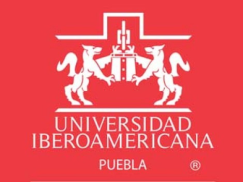 Análisis de políticas públicas en educación básica de personas jóvenes y adultas. Un caso comparativo entre México y Brasil
Marco Teórico
El marco de las coaliciones promotoras
PARÁMETROS RELATIVAMENTE ESTABLES
 
1. Atributos básicos del área (producto) del problema.
 
2. Distribución natural de recursos.
 
3. Valores socioculturales fundamentales y estructura social.
 
4. Estructura constitucional básica (reglas/normas)
1. Grado de
consenso
necesario para 
el cambio
político
2. Apertura del sistema político
SUBSISTEMA DE LAS POLÍTICAS
Coalición A         Intermediarios         Coalición B
 
a. Creencias de         	  a. Creencias de 
   políticas               	 políticas   
 
b. Recursos            	  b. Recursos
 
 
 
 Estrategia A1          	 Estrategia B1
 Instrumentos guía      	 Instrumentos guía
 
 
 
 
Decisiones por autoridades 
gubernamentales
 
 
Reglas institucionales, recursos, asignaciones y nombramientos
 
 
 
Resultados de la política pública
 
Impactos de la política
Constriccionesy recursos de los actores del subsistema en el corto plazo
SUCESOS EXTERNOS (DEL SISTEMA)
1. Cambios en las condiciones socioeconómicas.

2. Cambios en la opinión pública
 
3. Cambios en la coalición gobernante del sistema.
 
4. Decisiones e impactos de políticas de otros subsistemas.
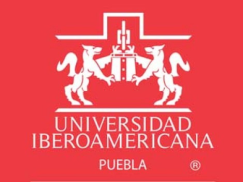 Análisis de políticas públicas en educación básica de personas jóvenes y adultas. Un caso comparativo entre México y Brasil
Marco Teórico
Resultados
Tanto Brasil como México cuentan con una gran tradición en la teoría y práctica de la EPJA, y han marcado el rumbo de la región ofreciendo distintas alternativas para definir las nuevas estrategias para la construcción de las políticas públicas. 
Ambos países cuentan también con grandes dificultades para atender sus altos niveles de rezago escolar y analfabetismo.
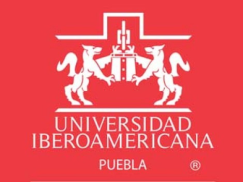 Análisis de políticas públicas en educación básica de personas jóvenes y adultas. Un caso comparativo entre México y Brasil
Resultados
Brasil
Arreglos institucionales capaces de cambiar la forma de implementar la EPJA en el país. 
La inclusión de la EPJA en 2006 en las nuevas bases para el régimen de colaboración entre las esferas de gobierno a través del Fondo de Desarrollo de Educación Básica (FUNDEB).
Una disminución en el período 2006 -2010 de 25% en las matrículas de EPJA.
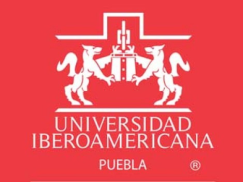 Análisis de políticas públicas en educación básica de personas jóvenes y adultas. Un caso comparativo entre México y Brasil
Resultados
[Speaker Notes: Brasil ha logrado durante los primeros años del nuevo siglo, arreglos institucionales capaces de cambiar la forma de implementar la EPJA en el país. Esto a partir de la reciente creación de instituciones, programas, espacios de articulación, aunado a las nuevas estructuras de responsabilidad de los municipios.
La inclusión de la EPJA en 2006 en las nuevas bases para el régimen de colaboración entre las esferas de gobierno a través del Fondo de Desarrollo de Educación Básica (FUNDEB), y con ello contar con un nuevo régimen de financiamiento para la EPJA, ha sido, sin duda, uno de los principales avances del campo en la presente década. 
Sin embargo, contario a lo esperado, la utilización indiscriminada de los recursos ha contribuido a que el mayor financiamiento y la voluntad política no hayan logrado aún mejores resultados en términos de participación; esto se refleja en el hecho de que, en el período 2006-2010, se registró una disminución de 25% en la matrícula de los cursos de EPJA.]
México
Las operaciones se centran en el Instituto Nacional de Educación de Adultos (INEA). 
El Modelo educativo ha logrado mayor continuidad en el proceso educativo, pero no ha sido suficiente para retener a los educandos en los programas.
 Pocas alternativas para generar un cambio en la estructura, el financiamiento o la condición de los facilitadores. 
México es más eficiente en términos de tasas de participación que Brasil.
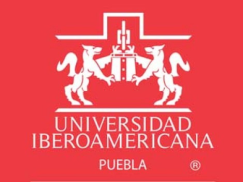 Análisis de políticas públicas en educación básica de personas jóvenes y adultas. Un caso comparativo entre México y Brasil
Resultados
[Speaker Notes: A pesar de las varias iniciativas para la atención de la población adulta con nula o escasa escolarización, las operaciones se centran en el Instituto Nacional de Educación de Adultos (INEA) con una estructura de cuatro niveles, con 7,785 empleados, 2,502 plazas comunitarias y una operación centralista y vertical que caracteriza a las instituciones mexicanas.

A diferencia de Brasil, el MEVyT, que surge como respuesta a los altos niveles de rezago escolar, logra articular una continuidad en el proceso educativo centrado en la educación básica. A pesar de los reconocimientos y beneficios del modelo, de acuerdo con funcionarios del INEA, esto no ha sido suficiente para retener a los educandos en los programas, ya que los jóvenes y adultos llegan a los cursos, pero no permanecen.]
Los actores en ambos países
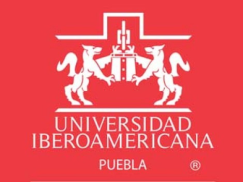 Análisis de políticas públicas en educación básica de personas jóvenes y adultas. Un caso comparativo entre México y Brasil
Resultados
[Speaker Notes: La definición de los actores ha mostrado evidencia de que las redes de política son capaces de generar cambios en el subsistema, porque, en buena parte, es su interacción la que define la política. Esto se verifica a través de los aportes a la EPJA de la red de política, como son el PNE, el FUNDEB o CONFINTEA en Brasil, que pudieron lograrse a partir de la integración consensada de los actores. O bien, la baja interacción, en el caso de México, que ha contribuido a que el INEA transite con mínimos consensos en los acuerdos. Se puede coincidir, por tanto,  con Sabatier y Jenkins-Smith (1999), que un mayor grado de cooperación entre los actores fortalece la red legitimando los procesos y haciendo más eficaces los recursos. 
	Los espacios y acuerdos de interacción, como son los foros, los encuentros, o la agenda territorial, pueden ser de mucha utilidad para determinar los problemas y la forma en que éstos pueden ser resueltos; y también pueden ayudar a lograr una distinta distribución de los recursos y, con ello, una distribución distinta del poder.
En México, la disminución de los espacios y de las posibilidades de articulación hacen que conforme más centralizado y autónomo se encuentre el INEA, más débil se vuelva. La manera de responder a los asuntos que trasciendan a la capacidad institucional siempre podrá ser negociada bajo la contratación de especialistas u organismos internacionales. Desafortunadamente, la capacidad que tengan los actores para modificar los programas gubernamentales dependerá de los recursos con los que cuentan (Sabatier en Martinón, 2007). Es decir, mientras más se concentren los recursos, más se constreñirá la posibilidad de construir redes de política, y esto puede implicar ineficiencia en la implementación.
Los sistemas de creencias determinan la dirección en la que un grupo de actores (o cualquier otro actor político) intentará trasladar dichos sistemas a los programas gubernamentales, a través de incrementar sus recursos (Sabatier, 1988). La tendencia hacia la concreción de la política en torno de las creencias en Brasil por articular a más actores al subsistema se hace difícil, principalmente, porque hasta hoy no han logrado un replanteamiento en las políticas. En el caso de México, los programas están más vinculados con la creencia de la cobertura del rezago educativo, asegurando, más que en Brasil, la continuidad de los procesos de aprendizaje, aunque con poca intención de integrar a más actores.]
Principales hallazgos
En el nivel macro, el estudio muestra que la solidez del subsistema de la EPJA, no depende sólo de las organizaciones que promueven la política de EPJA, sino más bien de una gobernanza capaz de abrir espacios democráticos en un reparto de actividades y responsabilidades.
En el nivel meso, muestra que la interacción de los actores y sus niveles de cooperación son fluctuantes pero estables a través del tiempo.
En el nivel micro corrobora que las creencias de los individuos determinan en buena parte el éxito del proceso.
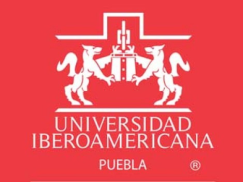 Análisis de políticas públicas en educación básica de personas jóvenes y adultas. Un caso comparativo entre México y Brasil
Principales hallazgos
[Speaker Notes: El estudio hace un mapeo de la red de políticas para EPJA en Brasil y México. Analiza el subsistema (Sabatier, 1988) de la EPJA situado en el nivel macro y muestra que su solidez no depende sólo de las organizaciones que promueven la política de EPJA, sino más bien de una gobernanza capaz de abrir espacios democráticos en un reparto de actividades y responsabilidades. 
Al trazar algunas líneas transversales a nivel meso (red o coalición) . Por último intenta llegar a nivel micro para corroborar que las creencias de los individuos (Sabatier, 1988) determinan en buena parte el éxito del proceso.]
A partir del Marco de Coaliciones Promotoras fue posible:
Encontrar dimensiones más amplias a la acción de un solo actor 
Mostrar que la pluralidad y apertura son condiciones que no operan igual en Brasil y en México
Evidenciar cómo países, con contextos similares, muestran que la estructura de oportunidades de las coaliciones es diferente, enriqueciendo con ello el enfoque del MCP
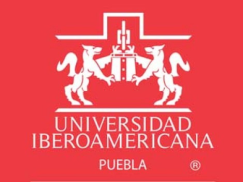 Análisis de políticas públicas en educación básica de personas jóvenes y adultas. Un caso comparativo entre México y Brasil
Principales hallazgos
[Speaker Notes: Permitió encontrar dimensiones más amplias a la acción de un solo actor al explicar las dinámicas colectivas de otros miembros sustentadas por las creencias, los recursos y la cooperación, mostrando la idea de que las organizaciones, aun en regímenes corporativistas como los de la región latinoamericana, no transitan solas ni con una sola voz.

Permitió mostrar que la pluralidad y apertura son condiciones que no operan igual en Brasil y en México. En el primer país permitieron gestionar mejores condiciones para el subsistema y parece que esto se debe a la institucionalidad creada por los brasileños, junto con las señales favorables del macro ambiente político.  

Tal vez más importante, La investigación evidencia de cómo países como Brasil y México, con contextos similares, construidos bajo esquemas autoritarios, muestran que la estructura de oportunidades de las coaliciones es diferente, enriqueciendo con ello el enfoque del MCP.]
A partir del Marco de Coaliciones Promotoras fue posible:
Demostrar que la propuesta de la inmovilidad del subsistema como una variable del cambio en las políticas planteada por Sabatier (1988), parece no aplicarse en Brasil. 
Mostrar la dificultad de formar coaliciones en ambos países. 
Mostrar que lo anterior, no implica que un mayor número de coaliciones haría más eficiente al subsistema.
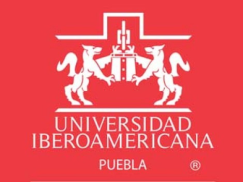 Análisis de políticas públicas en educación básica de personas jóvenes y adultas. Un caso comparativo entre México y Brasil
Principales hallazgos
[Speaker Notes: 1 Una contribución de la presente investigación es que la propuesta de la inmovilidad del subsistema como una variable del cambio en las políticas planteada por Sabatier (1988) (según la cual la alineación de aliados y oponentes tiende a ser bastante estable), parece no aplicarse en Brasil. Los cambios en la cooperación y en la distribución de los recursos entre los actores del subsistema han sido evidentes en los últimos diez años. Se puede apreciar cómo la cooperación responde más a intereses específicos de sobrevivencia dentro del subsistema o de objetivos específicos y no necesariamente debido a las creencias que sostienen, como mencionan Sabatier y Jenkins-Smith (1993). Esta escasa estabilidad del subsistema claramente afecta a sus estructuras, valores y productos, como se ha mostrado. 

Lo que se muestra con claridad en ambos países es la dificultad de formar coaliciones donde los actores comparten creencias comunes y no existen grupos de conflicto claramente definidos, como es el caso de la EPJA en Brasil; o donde el esquema corporativista incentiva niveles de cooperación nulos, como en el caso de México.

El hecho de que en Brasil se haya identificado una sola coalición, y en México sólo una débil red de actores, implica, de acuerdo a Sabatier y Jenkins-Smith (1999), que a pesar de que la EPJA ha ido creciendo al paso del tiempo, su insularidad, escasa atención y poco impacto en la agenda pública han dificultado la generación de más coaliciones. Este hecho no implica que un mayor número de coaliciones haría más eficiente al subsistema, ya que las coaliciones son más bien la consecuencia de una mayor atención al subsistema, y no la causa. Es decir, en un ambiente con determinadas características, es más probable que surja y opere la coalición pero no necesariamente ello potenciará la efectividad en términos de implementación o resultados de política.]
¿Qué lecciones se recogen en términos del proceso de implementación al comparar la política de EPJA en Brasil y México?
Los elementos comunes: 

La dificultad para incorporar nuevas formas de operación y actores al subsistema de EPJA. 
La dificultad para transitar de la alfabetización y educación básica al aprendizaje a lo largo de la vida
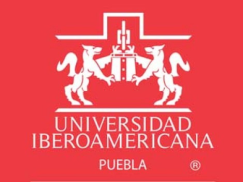 Análisis de políticas públicas en educación básica de personas jóvenes y adultas. Un caso comparativo entre México y Brasil
Principales hallazgos
[Speaker Notes: Entre los elementos comunes a los dos países está la dificultad para incorporar nuevas formas de operación al subsistema de EPJA. A pesar del discurso de la educación como derecho al aprendizaje a lo largo de la vida, su práctica se ha mantenido aislada, con escasa atención de otros actores y sectores y, en consecuencia, con pocas posibilidades para transitar hacia cambios significativos en sus políticas.]
¿Qué lecciones se recogen en términos del proceso de implementación al comparar la política de EPJA en Brasil y México?Las diferencias:
México
Brasil
Amplia participación de los distintos actores sociales 
Fortalecimiento de los municipios
Escaso control del proceso
Implementación centralizada
Débil red de política
Mayor control del proceso
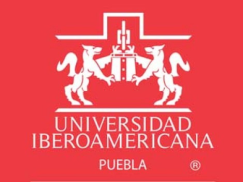 Análisis de políticas públicas en educación básica de personas jóvenes y adultas. Un caso comparativo entre México y Brasil
Principales hallazgos
[Speaker Notes: También se observan claras diferencias en los niveles de participación de actores y niveles de gobierno. Entre una implementación centralizada, con una débil red de política y mayor control del proceso en México, y otra con amplia participación de los distintos actores sociales y una apuesta a ceder a los municipios el control de la implementación y los problemas administrativos generados, como es el caso de Brasil. 

No ha sido la intención del análisis comparado contrastar una práctica exitosa con una de fracaso, sino encontrar el valor de cada programa en su particular contexto familiarizándose con su historia y cualidades únicas, así como reconociendo lo que comparten en común; y de esta manera, lograr aminorar los peligros de implementar a ciegas (Bulcourf y Cardozo, 2008).]
¿Qué factores principales constriñen a la EPJA PARA SU implementación efectiva en Brasil y México?
No hay una demanda explícita de EPJA
Los programas y sus contenidos responden más a la lógica gubernamental que a los intereses y necesidades que la población demanda
Los docentes/facilitadores, último eslabón en el proceso de implementación, se mantienen poco motivados, formados y retribuidos. 
La visión de arriba hacia abajo, no toma como referente a los usuarios ni a aquellos responsables de la implementación.
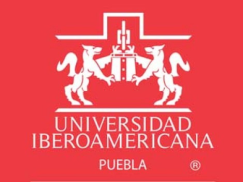 Análisis de políticas públicas en educación básica de personas jóvenes y adultas. Un caso comparativo entre México y Brasil
Principales hallazgos
[Speaker Notes: Ante el hecho de que la política de EPJA no ha podido desplegar todo su potencial debido a que no ha sido capaz de ofrecer una alternativa de formación a la población para la que está destinada, surge nuevamente el argumento de que entre los grupos de la población en condiciones de mayor vulnerabilidad no hay una manifiesta iniciativa por aprender; es decir, no hay una demanda explícita de EPJA (Rivero, 1993; Torres C., 1995; Di Pierro, 2008; Schmelkes, 2008). A diferencia de lo que sucede en los cursos de formación para el trabajo, o de los jóvenes que buscan terminar la educación media baja, la población que no lee y escribe o que cuenta con bajos niveles de escolarización, está caracterizada por su invisibilidad y debilidad política, así como por una escasa capacidad para plantear sus exigencias. La oferta toca a la puerta de los posibles usuarios, pero esta oferta les indica muy poco. Esto ha influido en buena medida en que la EPJA se mantenga aislada y marginalizada. ¿Es un problema de demanda o de oferta?

Otro argumento que corrobora observaciones previas, y que está entrelazado con el anterior, es que los programas y sus contenidos responden más a la lógica gubernamental que a los intereses y necesidades que la población demanda. Aunque resulta difícil identificar la demanda, como se menciona en el punto anterior, la experiencia de los docentes/facilitadores, investigadores y activistas muestra que hay contenidos con mayor aceptación entre los educandos, como aquellos vinculados al mundo laboral y a la vida cotidiana (sexualidad, violencia, salud, medio ambiente), que poco se incluyen en los cursos. 

Los docentes/facilitadores, último eslabón en el proceso de implementación, se mantienen poco motivados, formados y retribuidos. 

En términos del enfoque de redes, la visión de arriba hacia abajo, no toma como referente a los usuarios a los que ofrece sus servicios.]
¿Qué tipo de ideas e intereses articula y hace cooperar A la red de actores que implementan la política de EPJA en Brasil y México?
Un mayor grado de cooperación entre los actores no sólo fortalece la red, como lo señalan Sabatier y Jenkins-Smith (1999), sino que legitima los procesos y hace más eficaces los recursos.
En la implementación de la política se puede cambiar la normatividad, pero no las creencias de los actores, y esto determina, al menos en parte, el éxito del proceso (FUNDEB). 
Una mayor institucionalidad no necesariamente se relaciona con una red de actores más sólida (CONEVyT).
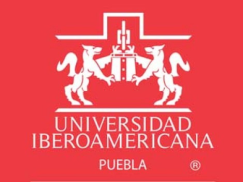 Análisis de políticas públicas en educación básica de personas jóvenes y adultas. Un caso comparativo entre México y Brasil
Principales hallazgos
[Speaker Notes: En Brasil, los recursos del subsistema han ido transitando hacia una mayor interacción de sus miembros, generando nuevas alternativas democráticas de colaboración para el futuro a partir de las grandes dificultades que existen en la implementación. A través de sus programas y espacios de cooperación, como la agenda territorial o los foros estatales de EJA, se promueve, como creencia de política, el derecho del aprendizaje a lo largo de la vida a pesar de que su práctica, al igual que en México, se circunscribe a la alfabetización y la educación básica de adultos. Dentro del proceso de implementación, según muestra la investigación, ha sido posible generar cambios en el subsistema. Se puede argumentar, por lo tanto, que un mayor grado de cooperación entre los actores no sólo fortalece la red, como lo señalan Sabatier y Jenkins-Smith (1999), sino que legitima los procesos y hace más eficaces los recursos.

En México, las dificultades para establecer espacios y vínculos de cooperación entre los actores a nivel local, es un reflejo de los arreglos institucionales a nivel federal que influyen en la escasa formación de redes. A pesar de contar con un modelo más elaborado, la capacidad que tengan los actores para modificar la implementación de dicho modelo dependerá de los recursos con los que cuentan (Sabatier en Martinón, 2007). Por lo tanto, mientras los recursos y accesos queden concentrados en el INEA, más se constreñirá la posibilidad de construir redes de política, y esto puede implicar aún mayor ineficiencia en la implementación.

Entre los recursos propuestos por Sabatier y Weible (2007) que mayor relevancia han tenido en la red de actores en ambos países está la autoridad formal y legal para tomar decisiones de política, aunada al recurso financiero. Cualquiera de los otros recursos (opinión pública, informaciones, movilización de grupos y liderazgos locales), no ha logrado cambios perceptibles en la red o en la coalición. Esto se puede explicar porque la EPJA, en su aislamiento, utiliza principalmente aquellos recursos que le permiten continuar con la gestión centralizada.

En Brasil, la inclusión de la EPJA en 2006 en el Fondo de Desarrollo de Educación Básica (FUNDEB) fue, sin duda, uno de los principales avances del campo en la presente década. Sin embargo, contario a lo esperado, desde el inicio de este nuevo régimen de financiamiento para la EPJA, aunque los recursos han aumentado 10% anualmente, ha disminuido la participación de la gente en los programas de EPJA. Esto se puede explicar principalmente por la ineficiencia en la gestión administrativa y por las distintas creencias sobre la EPJA entre los actores. Los municipios aplican los recursos de manera indiscriminada a otros rubros como son infraestructura, la educación formal a niños y adolescentes o la contratación excesiva de personal, con escasos mecanismos de vigilancia. La apuesta hacia la municipalización careció de planeación y el aprendizaje de la gestión ha sido alto, mostrando el hecho de que Tener brillantes ideas para resolver los problemas no basta para reivindicar el ambiente en donde se implementan las políticas y lograr, por último, que las cosas sucedan. A estas carencias administrativas se unen las distintas creencias entre los tomadores de decisiones —que definen el contenido real de la política pública (Sabatier y Jenkins-Smith, 1993) —; y de los responsables de la implementación de la política a nivel municipal. Se pudo verificar que en la implementación de la política se puede cambiar la normatividad, pero no las creencias de los actores, y que esto determina, al menos en parte, el éxito del proceso. 

En el caso de México se hizo un importante esfuerzo para lograr una mejor interacción entre los actores con la formación del Consejo Nacional de Educación para la Vida y el Trabajo (CONEVyT), pero éste quedó muy por debajo de los fines de su creación, limitando su visión e influencia a escasas actividades al servicio del INEA. De acuerdo con esta investigación, la función del CONEVyT se extravió principalmente porque a pesar de que buscó legitimar su alcance con la participación de los distintos actores que conforman el subsistema, no permitió un intercambio de recursos y creencias que permitiera construir una democracia participativa (Sabatier y Jenkins-Smith, 1999). Es decir, se invitó a distintos actores a participar, pero la escasa experiencia o interés para construir procesos plurales de participación por parte de los funcionarios, terminó por exigirles recursos sin lograr persuadirlos de los beneficios y sin cederles espacio de intercambio en la toma de decisiones.
En conclusión, parece que el CONEVyT no es más que una excelente propuesta de arriba hacia abajo que al intentar modificar los bajos niveles de cooperación que existen entre los actores, acabó por reflejar que una mejor interacción entre organizaciones de distintos sectores y niveles de gobierno no ha sido la tarea prioritaria del gobierno federal.
 Este ejemplo demuestra, en términos de redes de política, que una mayor institucionalidad no necesariamente se relaciona con una red de actores más sólida. 

En contraste, en Brasil la institucionalización no ha sido motivo para limitar la participación de las organizaciones sociales ni ha estado acompañada de mayor centralismo en la red de actores. Los espacios de articulación de las distintas organizaciones y niveles institucionales como la agenda territorial, han logrado ganar terreno al filtrar elementos de lo local hacia lo federal y viceversa. Tal vez un asunto prioritario a considerar en este espacio de cooperación, es que si se pretende un replanteamiento de la EPJA privilegiando el desarrollo local, podría ganar mucho terreno si lograra incluir a los grupos de interés más allá de la coalición y del sector educación, como son trabajo, salud y desarrollo sustentable, y con ello ir terminando con la insularidad del campo.]
¿Qué características en la red podrían propiciar mayores probabilidades de una implementación efectiva de la política de EPJA y sus respectivos programas?
Actualmente México es más eficiente en términos de tasas de participación que Brasil; por tanto, parece que no hay una relación entre redes y eficiencia.
En Brasil, el proceso de descentralización aumentó las disparidades, pues los costos de aprendizaje y de ajuste pudieron haberlo hecho más ineficiente. 
En México, los costos de colaboración se ahorran, pero si se quiere progresar en la implementación, se requiere un diseño institucional de política más abierto, plural, descentralizado y eficiente.
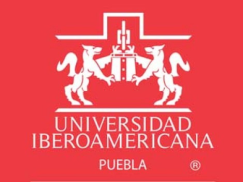 Análisis de políticas públicas en educación básica de personas jóvenes y adultas. Un caso comparativo entre México y Brasil
Principales hallazgos
[Speaker Notes: Si bien en ninguno de los dos países se tiene hoy la eficiencia cualitativa o cuantitativa deseada en términos de participación, la investigación muestra que México, a pesar de tener una política centralizada y menos plural que Brasil, con una activa red de actores, es más eficiente en términos de tasas de participación. Pareciera, por tanto, que no hay una relación entre redes y eficiencia en el caso de la política de EPJA.
Sin embargo, lo que la investigación mostró es que el proceso de descentralización en Brasil, a pesar de su legitimidad, pudo haber aumentado las disparidades (Prud’homme 1995), pues los costos de aprendizaje y de ajuste podrían haberlo hecho más ineficiente, al menos en un principio.
 
A pesar de que hoy la EPJA en Brasil no cuenta con los resultados esperados en cuanto a tasas de participación, el cambio sustancial de organización muy posiblemente gozará, en el mediano o largo plazo, de muchos más elementos para que la red se consolide y sea capaz de impulsar mejores políticas. 

En México, los costos de pluralidad y colaboración se ahorran por el centralismo de las políticas, de lo que resulta un mayor control del proceso. Sin embargo, para lograr mayores tasas de participación o mejores niveles de financiamiento a través del tiempo, será necesario crear un diseño institucional de política más abierto, plural, descentralizado y eficiente.]
Algunos pendientes
Ahondar en la descentralización y la transferencia de recursos hacia lo local permitirá dilucidar cómo una política es incorporada por los distintos niveles de gobierno y los distintos actores interesados.
Profundizar en los mecanismos idóneos para analizar la red de actores y la manera como operan las creencias, los recursos y los intereses en la implementación de políticas en aquellos subsistemas donde la democracia es frágil.
Incluir la voz de aquellos actores que no forman coaliciones pero son fundamentales en la EPJA como los facilitadores y los educandos.
Profundizar en el argumento de que ver a la EPJA dentro del derecho a la educación impulsa una mayor exigencia social que puede elevar la efectividad de la política.
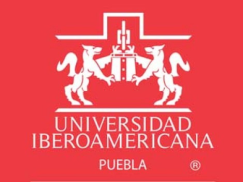 Análisis de políticas públicas en educación básica de personas jóvenes y adultas. Un caso comparativo entre México y Brasil
Principales hallazgos
[Speaker Notes: Como resultado de la investigación surgieron algunos temas afines a la perspectiva de las políticas públicas, tanto  desde el ámbito teórico (Sabatier), como desde el ámbito del diseño institucional de EPJA como derecho a la educación. Se enumeran a continuación: 
√Ahondar en la descentralización y la transferencia de recursos hacia lo local es una tarea pendiente que permitirá dilucidar cómo una política es incorporada por los distintos niveles de gobierno y los distintos actores interesados.
√Profundizar en los mecanismos idóneos para analizar la red de actores y la manera como operan las creencias, los recursos y los intereses en la implementación de políticas en aquellos subsistemas donde la democracia es frágil, y donde los recursos y el poder están concentrados entre pocos actores. Esto ayudará a demostrar que los enfoques de redes son útiles aún en contextos verticales y autoritarios, y con ello, enriquecer la teoría de políticas.
Incluir la voz de aquellos actores que no forman coaliciones pero son fundamentales en la EPJA como los facilitadores y los educandos.

Una posible limitante del modelo de Sabatier para la investigación: No cumplir con los requisitos de la coalición y es que al considerar la voz de los actores en torno a sus creencias y niveles de cooperación para formar coaliciones, no se analiza a aquellos otros participantes que no cumplen los requisitos de la coalición. En el caso de la EPJA, éste es el caso de los facilitadores y de los educandos, que son los que en última instancia ofrecen y reciben respectivamente la política. En esta línea, un enfoque mucho más micro será necesario en el futuro. 

√Profundizar en el argumento de que ver a la EPJA dentro del derecho a la educación impulsa una mayor exigencia social que puede elevar la efectividad de la política. Se requiere de mayor análisis de política para entender si se requiere algo más que la creencia para que el derecho se haga realidad.]
Muchas GraciasII Coloquio de Investigación educativa
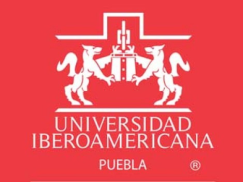 Análisis de políticas públicas en educación básica de personas jóvenes y adultas. Un caso comparativo entre México y Brasil
09/04/2013